OUVIDORIA NACIONAL DE DIREITOS HUMANOS
Balanço das Denúncias de Violações de Direitos Humanos
2016
Departamento de Ouvidoria Nacional
dos Direitos Humanos
*As denúncias poderão ser anônimas ou, quando solicitado
pelo  denunciante, é garantido o sigilo da fonte das informações.
Canais da Ouvidoria de Direitos Humanos
O principal canal de comunicação da Ouvidoria é o Disque Direitos Humanos – Disque 100, serviço de atendimento telefônico gratuito para receber demandas relativas a violações de Direitos Humanos, que funciona 24 horas todos os dias da semana e atende todo o território nacional.
Visando ampliar seus canais de comunicação com a população, foram criados a Ouvidoria Online e o Clique 100, novos canais de denúncia disponibilizados no Portal Humaniza Redes:
                   http://www.humanizaredes.gov.br/
E a central de denúncias disponível no Aplicativo Proteja Brasil.
Visa
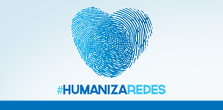 Atendimentos
A Ouvidoria Nacional de Direitos Humanos realizou, em 2016, 355.030 atendimentos, sendo 133.061 (37,4%) referem-se ao registro de denúncias de violações de direitos humanos;  






Média de 364 denúncias/dia e 265.429 encaminhamentos aos órgãos da rede de proteção integral de direitos humanos e ao sistema de justiça.
Departamento de Ouvidoria: 1277
denúncias
Aplicativo:
1277 
denúncias
Tipos de atendimento
Quantidade de Módulos x Total Denúncias
Metodologia
Os dados gerados a partir do registro de denúncias na Ouvidoria Nacional de Direitos Humanos não refletem a violência, mas sim o quantitativo de denúncias registradas;
Cada denúncia registrada pode ter mais de um tipo de violação;
As denúncias acolhidas são examinadas e posteriormente encaminhadas aos órgãos responsáveis para apuração e providências cabíveis, considerando as especificidades das vítimas, bem como a vulnerabilidade acrescida, quando houver, associadas aos grupos aos quais pertencem.
Comparativo anual por módulo
Divisão por módulos - 2016
Módulo Pessoa Idosa
Pessoa Idosa
Pessoa Idosa - Perfil
GÊNERO: as idosas são o maior grupo nas vítimas com registro de denúncias, somando 60% contra 29% de idosos. Não informados somam 11%.   
ORIENTAÇÃO SEXUAL E IDENTIDADE DE GÊNERO: dos informados em comparação ao ano de 2015 que apenas 5 vítimas tiveram sua orientação sexual ou identidade de gênero revelada, no ano de 2016 houve um aumento de 100%, pois 10 vítimas tiveram o seu perfil informado, sendo destes 40% de gays, 40% de lésbicas e 20% pessoas bissexuais. 
FAIXA ETÁRIA: a maior incidência registrada é de 33% para idade entre 71 e 80 anos, seguido de 61 a 70 anos, com 29%, e de 81 a 90 anos, com 23%, sendo a menor incidência de 91 anos ou mais (5%).
RAÇA/COR:  pessoas idosas brancas 35%, pretos e pardos 31%. Não informados somam 34%.
Relação Suspeito/ Vítima
O filho/a configura em 54% das manifestações registradas, 8% neto/a, 5% genro/nora, 3% marido/esposa, sendo este cenário de configuração familiar doméstica responsável por 70% das violações, 5% de familiares de 2º grau, irmão/ã, vizinho/a e sobrinho/a com 3% cada, 3% outras relações de vínculos comunitários e 13% não informaram a relação do suspeito com a vítima.
Local de violação
A casa da vítima como o local onde concentra a maior porcentagem de violações 86%, seguido da casa do suspeito com 7%, outros locais somam 3% (igrejas ou templos religiosos, local de trabalho, entre outros), rua com 2%, hospital 1% e 1% órgãos públicos.
Encaminhamentos
Dos encaminhamentos realizados em 2016, 10,22% foram respondidos, e em 2015, as respostas ficaram em 7,11%, com aumento de 99%. Os conselhos de direitos da pessoa idosa (estados e municípios) teve 0,73% de respostas, mas destacamos que o papel do conselho é induzir e monitorar o trabalho dos demais órgãos como responsável pelo controle social. A rede SUAS, CRAS e CREAS somam 21,06%, delegacia de polícia 11,28%, ministério público respondeu 10,37% dos encaminhamentos recebidos, delegacia especializada 13,54% e outros serviços somam 14,4%.
MINISTÉRIO DOS DIREITOS HUMANOS

Fabiano Lima
Coordenador-Geral do Disque Direitos Humanos

sdh.gov.br 
humanizaredes.gov.br